Anesthetic gas could be reached to the body by
1 ■ Tracheal tube 
(endotracheal tube)
Tubes with cuff
Tubes without cuff


2 ■ Face mask 
Various shape and size 
according to different 
muzzle shape
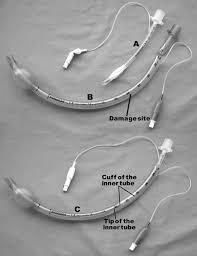 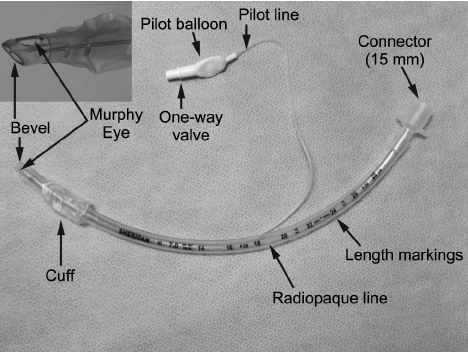 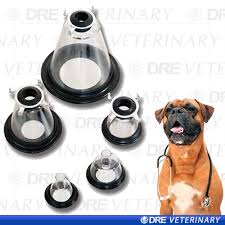 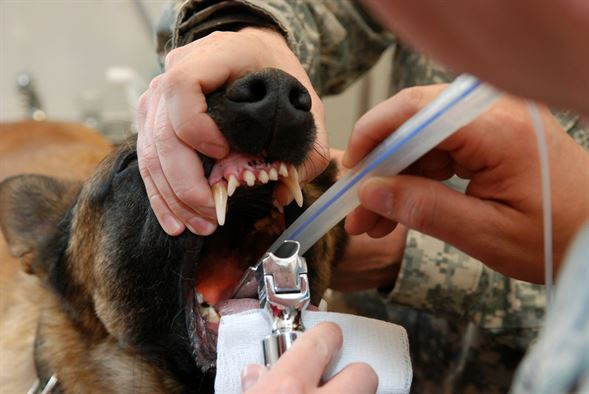 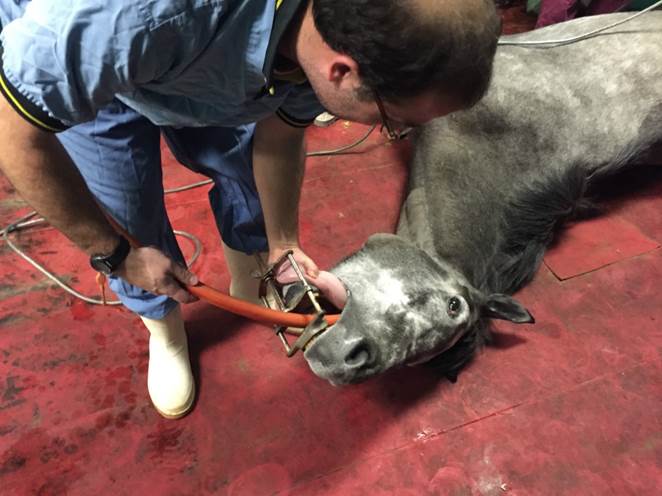 Intubation
● Blind (horse, Cow)
Size 20-30 for large animals

● With the aid of laryngoscope
 (small animals)
Size 3-9 for small animals
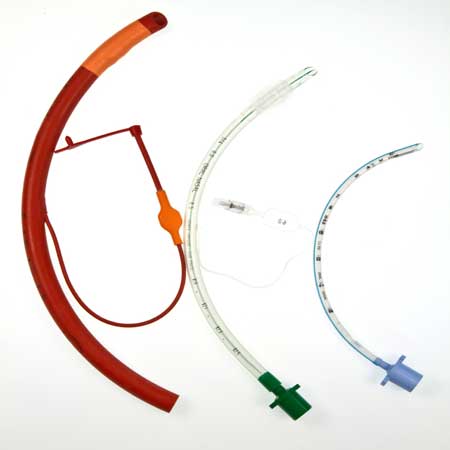 Inhalation anesthetics in clinical practice
● Halothane 
● Isoflurane
● Sevoflurane
● Enflurane
● Desflurane
● Methoxyflurane
● Nitrous oxide (N2O)
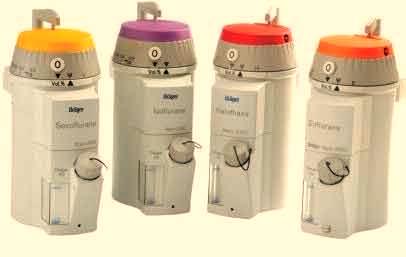 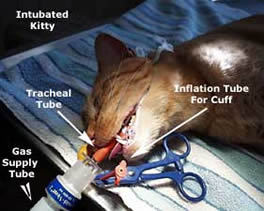 Halothane
Cheap in price
Volatile colorless nonirritant liquid
Should not be exposed to light
MAC 0.9% 
     (Minimum Alveolar Concentration)
Maintenance 1-2.5%
Cardiac depressant
Short period recovery
Hypotension, bradycardia, arrhythmia,
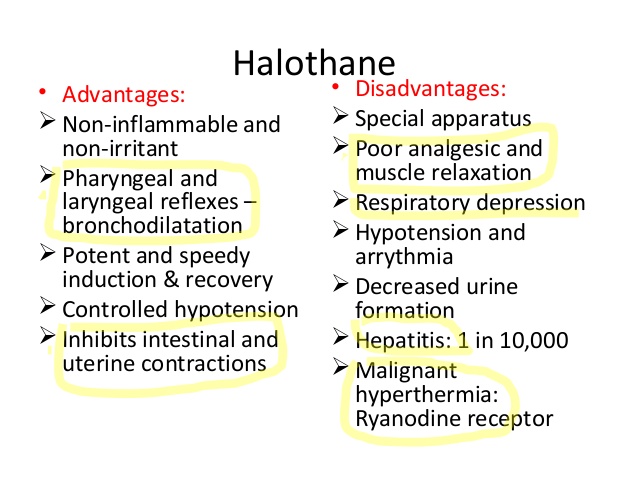 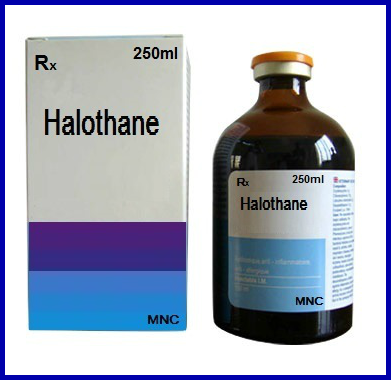 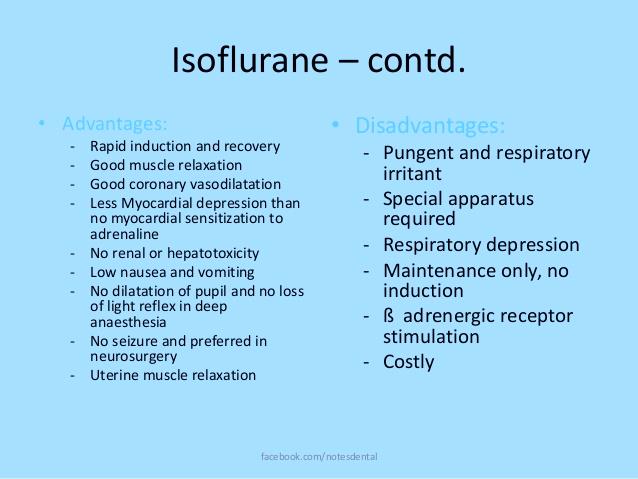 Isoflurane
Newer volatile anesthetic
MAC: 1.2
Boiling point: 48.5 degree celcius
Nonflammable
Induction and recovery are rapid
Mild pungency
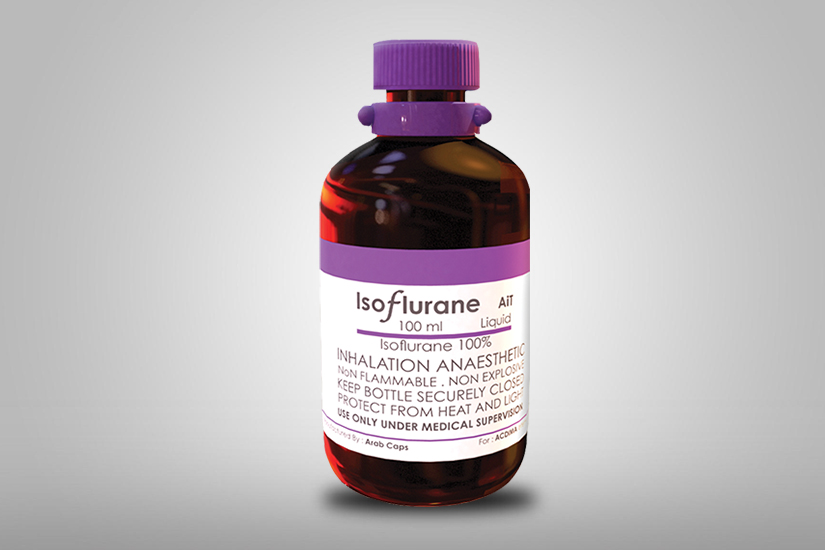 advantage
Disadvantage